Мастер Класс
«Использование нестандартного оборудования в образовательной работе с детьми дошкольного возраста»
Выполнила : Репина Ирина Валерьевна, 
Воспитатель первой квалификационной категории
МБДОУ  Чановский детский сад №5 
2018 г.
Цель: расширить предметно пространственную речевую развивающую среду путём создания нестандартного оборудования, помогающего полноценному развитию детей; стимулировать  и совершенствовать развитие умственных  способностей у детей посредством использования нестандартного оборудования.
Задачи:
обогащать знания о мире предметов и их многофункциональности;
создавать условия для проявления максимума самостоятельности, инициативы, волевых усилий;
приучать применять предметы игрового нестандартного оборудования в самостоятельной деятельности;
пробуждать интерес к  играм, занятиям, расширять круг представлений о разнообразных видах упражнений, их значении.
Чем заняты современные родители и дети
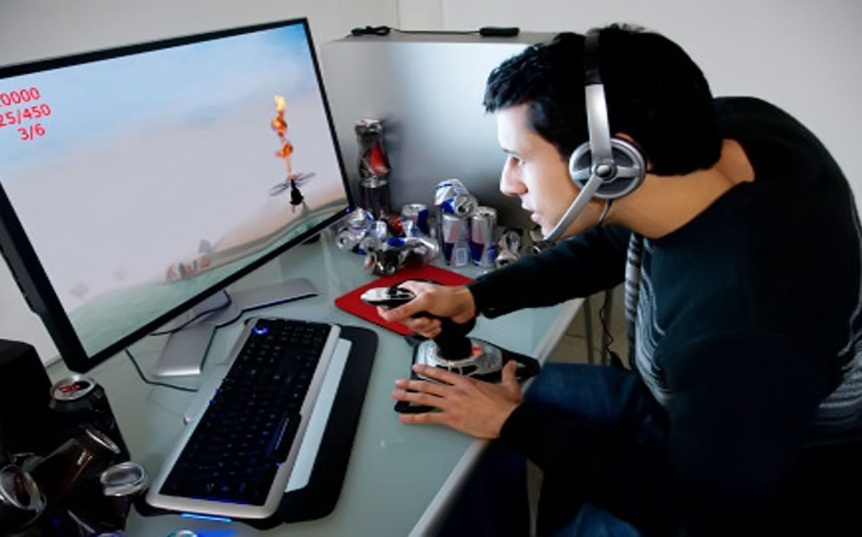 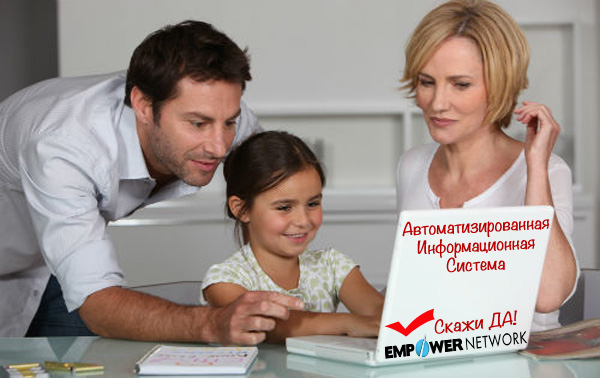 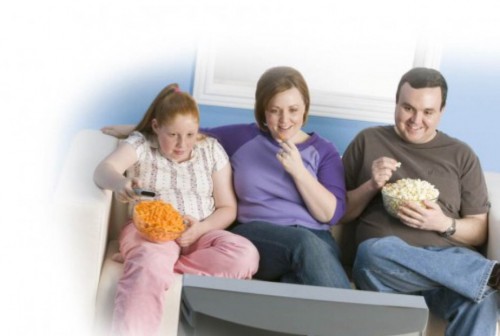 Реальные примеры жизни
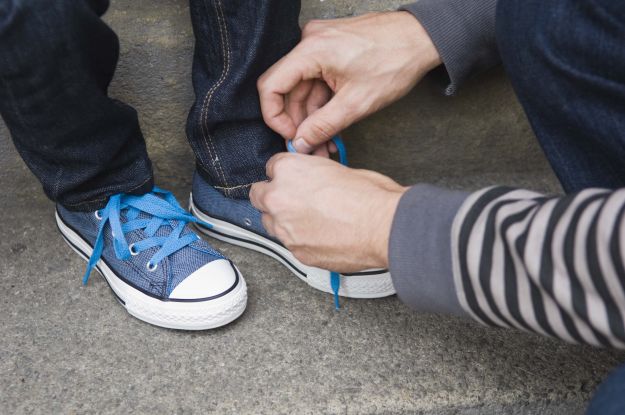 Игры с  математическим планшетом
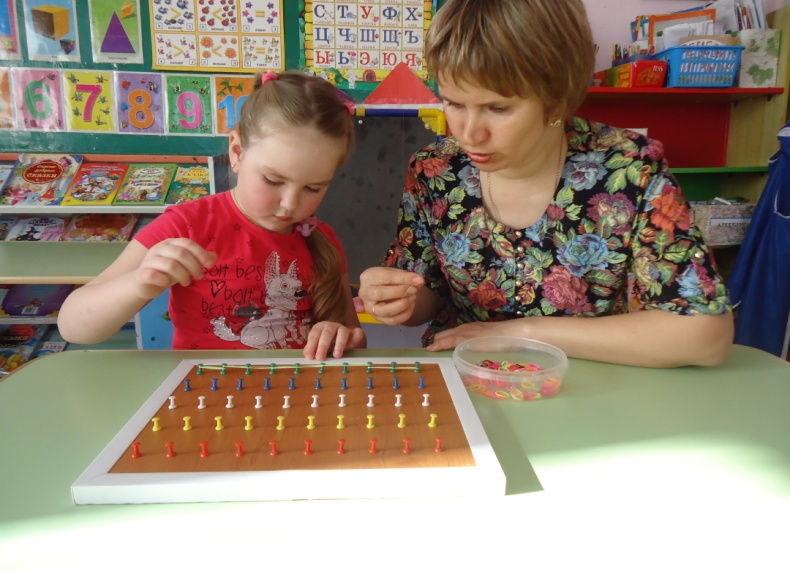 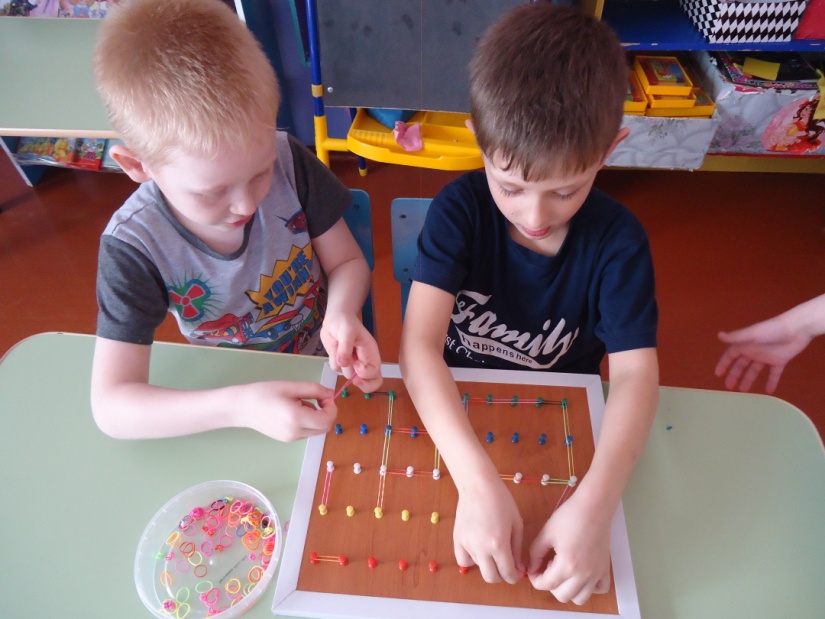 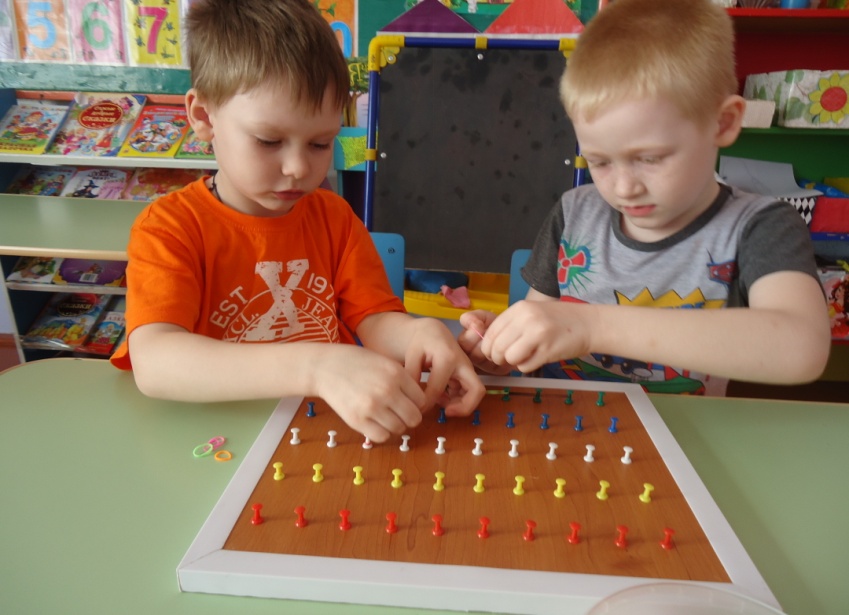 Игры с  математическим планшетом
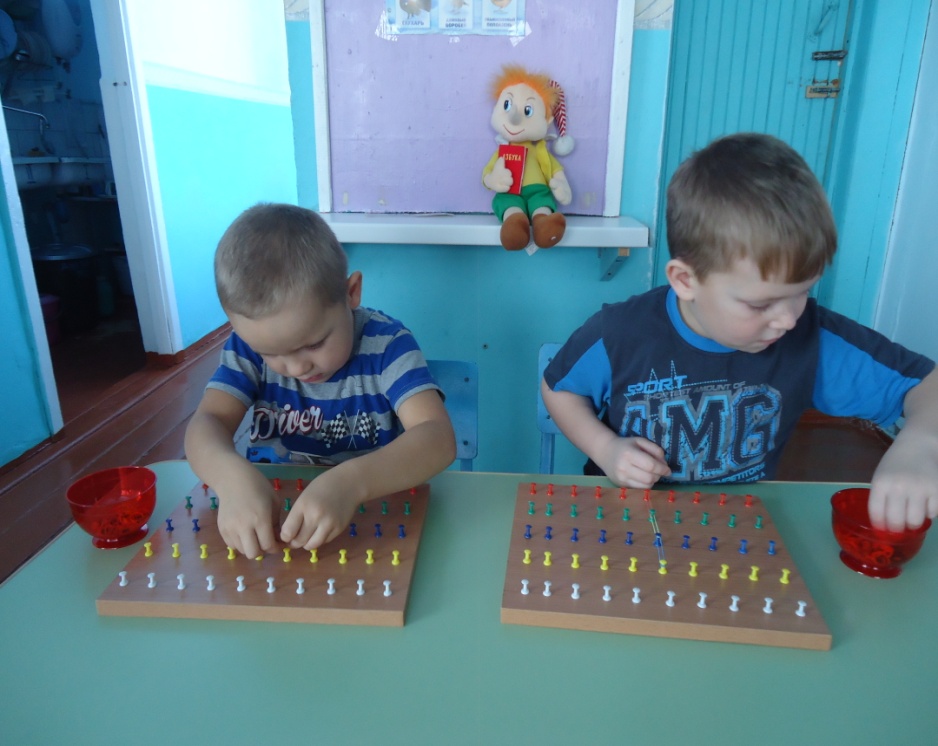 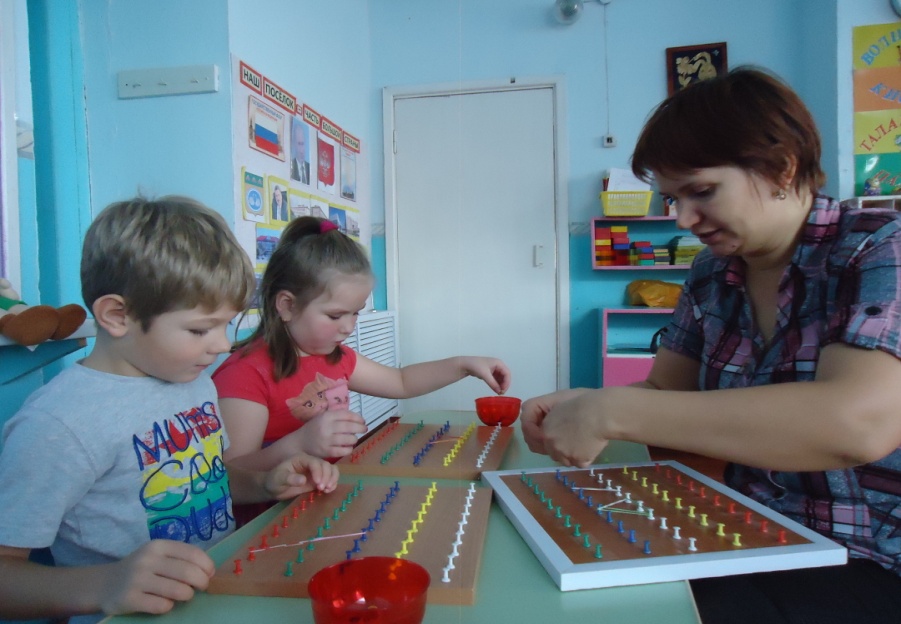 Практическая часть